Barangolás a 80°-80°-20°-os háromszögek világában
Rátz László Vándorgyűlés
2012 Pécs
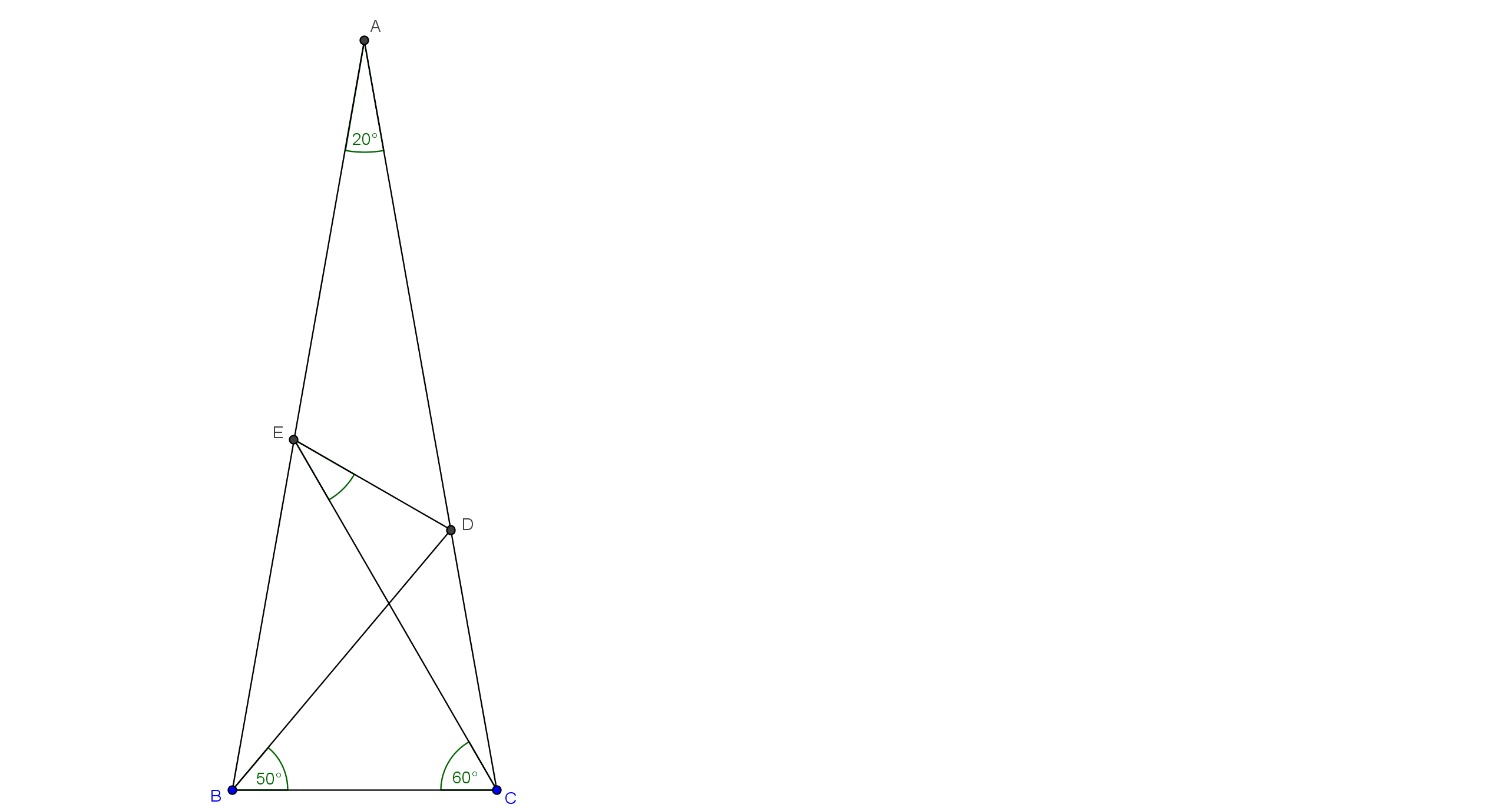 Klasszikus probléma
Az ABC egyenlőszárú háromszögben AB=AC és CAB=20°. Legyenek D és E az AC illetve AB oldalak azon pontjai, melyekre DBC=50° és ECB=60°. Határozzuk meg a DEC-et!

(Langley)
Klasszikus probléma
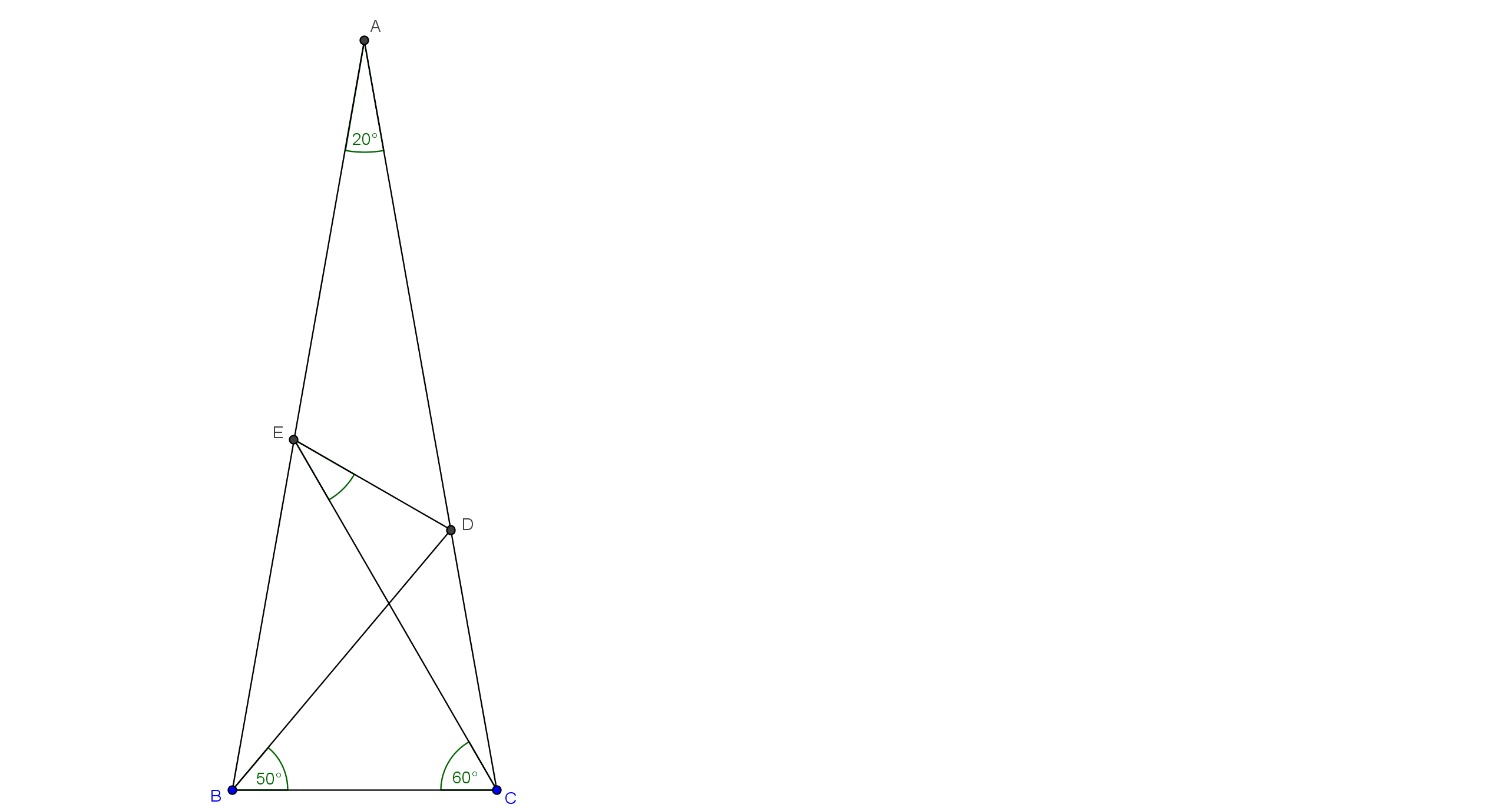 1. megoldás  (Coxeter – Geitzer)
2. megoldás (Mariano Perez de la Cruz)
Klasszikus probléma
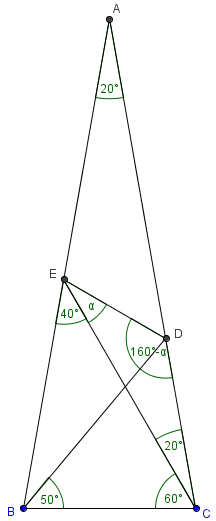 3. megoldás (Knop)
CDE-re
BCE-re
BCD egyenlőszárú, ezért BC=CD   
felhasználva, hogy
és
Klasszikus probléma
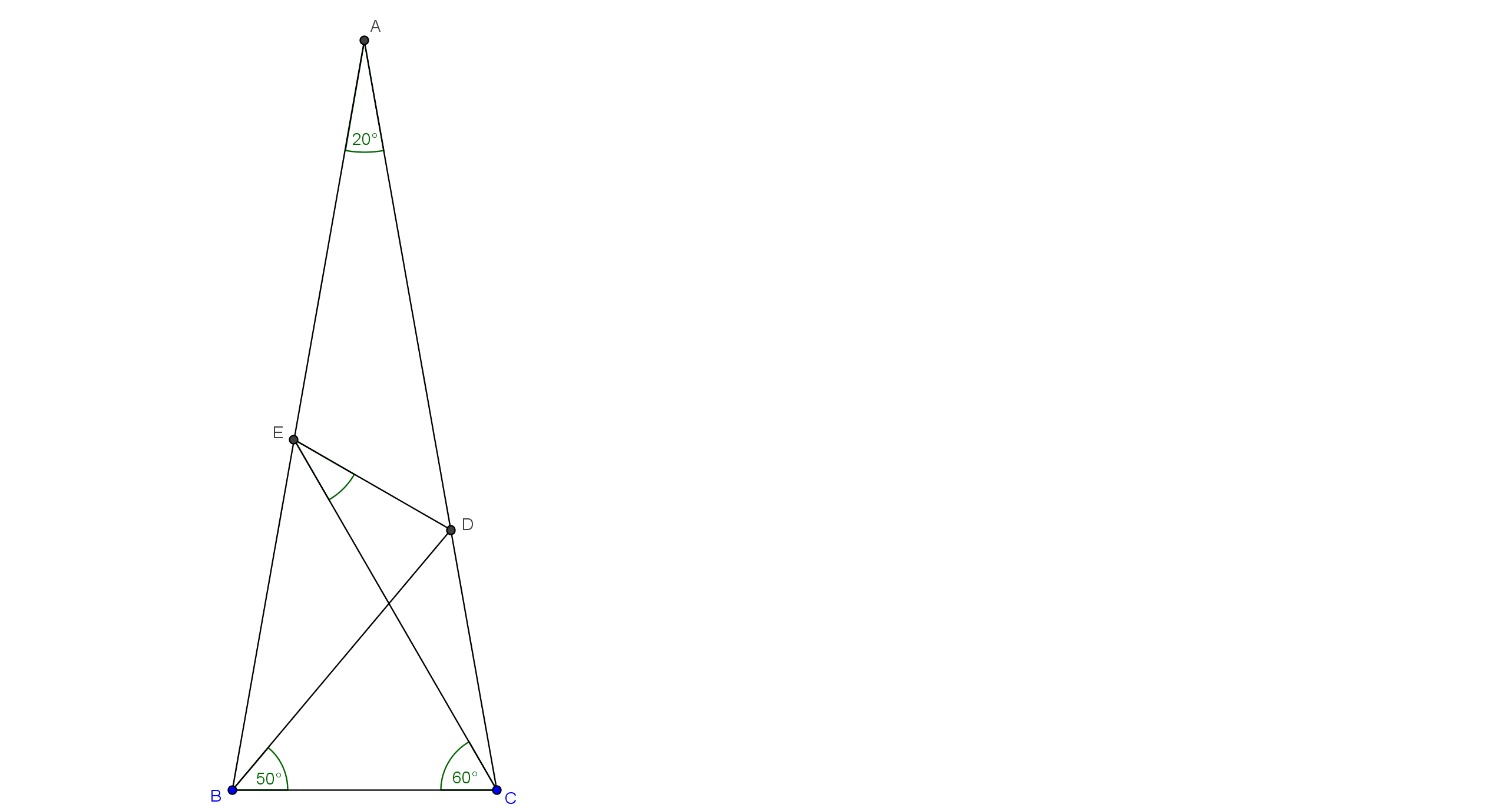 4. megoldás  (Knop)
5. megoldás (Knop)
6. megoldás (Aleksey Borogin)
7. megoldás (Maria Gelband)
Klasszikus probléma
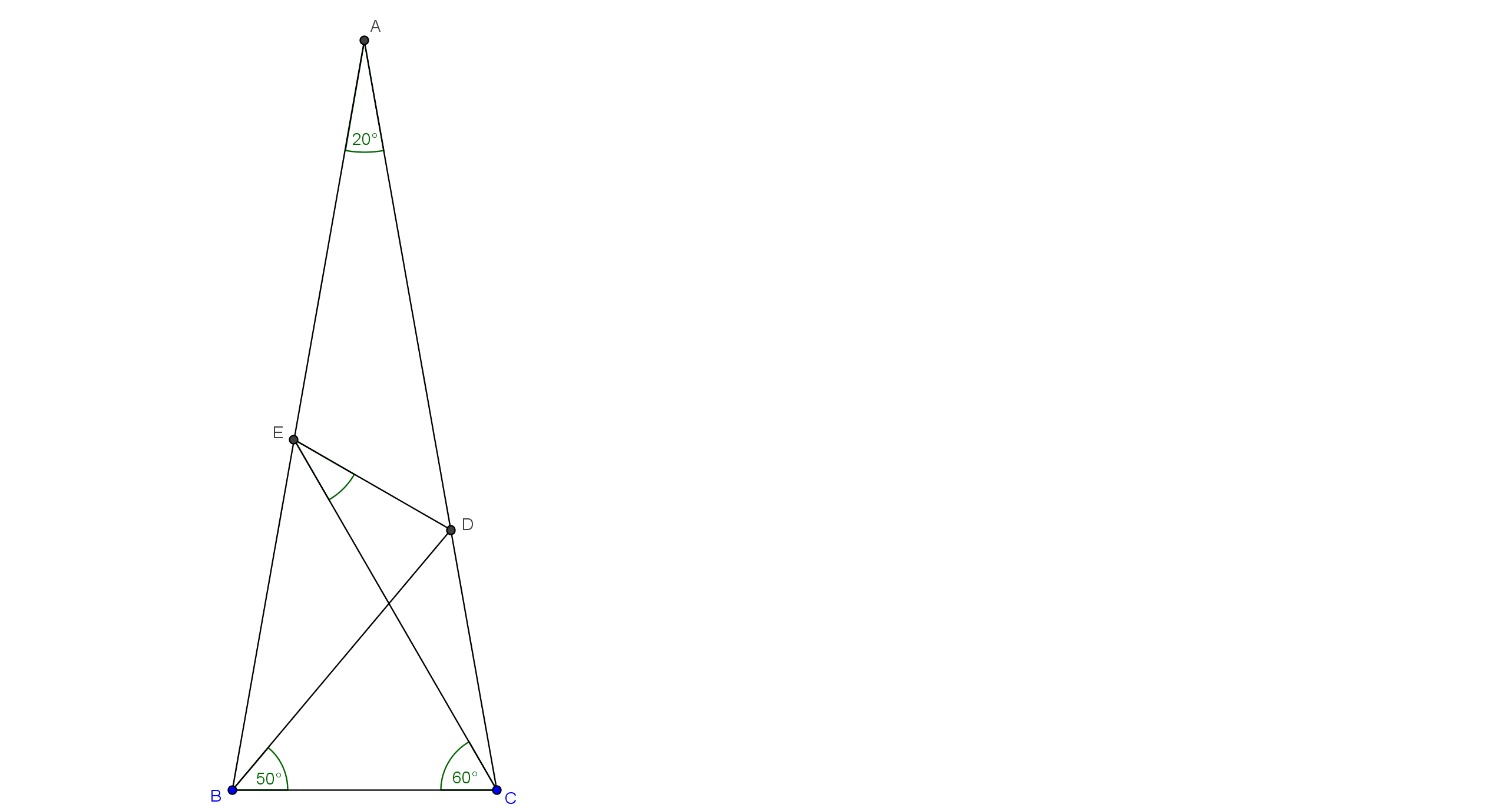 8. megoldás  (Kornienko)
9. megoldás (Saprikin)
10. megoldás (Rapley)
Klasszikus probléma
11. megoldás (Prasolov)
 BU, CV, EW egy pontban metszik egymást
BU  CV = D miatt a közös pont D
 DEC=WEC=30°
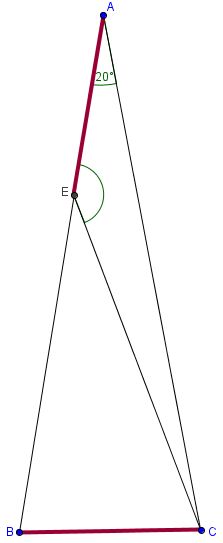 Hosszú szakasz probléma
Az ABC egyenlőszárú háromszögben AB=AC és CAB=20°. Az E pont az AB oldal azon pontja, melyre AE=BC.
Határozzuk meg az AEC-et!
Hosszú szakasz probléma
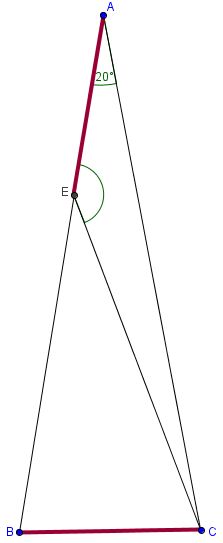 1. megoldás  (Dubrovsky)
2. megoldás (McGee)
3. megoldás (Honsberger)
          3.1   
          3.2
Hosszú szakasz probléma
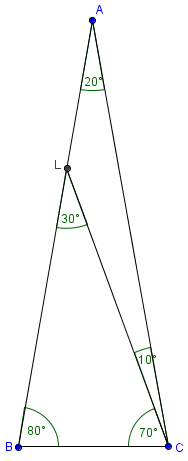 4. megoldás  (Leikin)
CAL-ben
BCL-ben
Hosszú szakasz probléma
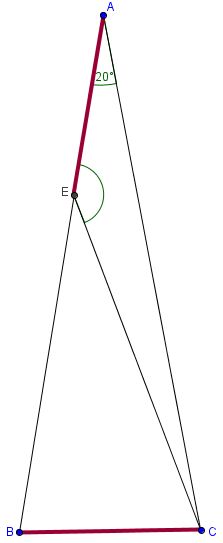 5. megoldás (Leikin)
6. megoldás (Leikin)
7. megoldás (Konhauser,                        Velleman, Wagon)
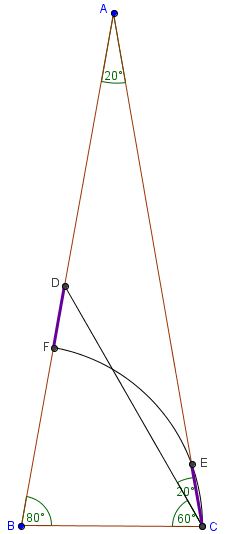 Rövid szakasz probléma
Az ABC egyenlőszárú háromszögben AB=AC és CAB=20°. A D pont az AB oldal azon pontja, melyre BCD=60°. 
Ha a B középpontú, BC sugarú körnek az AC és AB oldalakkal alkotott metszés-pontjai E és F, akkor bizonyítsuk be, hogy CE=DF!
Rövid szakasz probléma
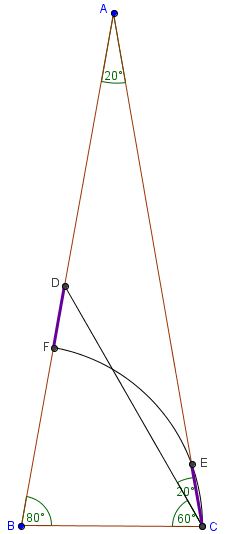 Megoldás (Mariano Perez de la Cruz)
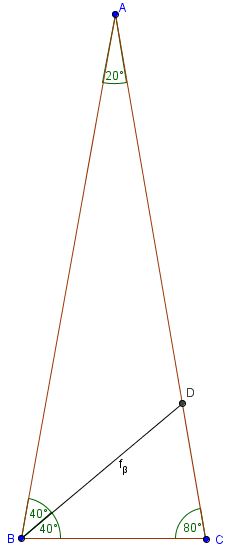 Szögfelezővel történő felosztás problémája
Az ABC egyenlőszárú háromszögben AB=AC és CAB=20°. Legyen D pont a B csúcsbeli belső szögfelezőnek az AC oldallal alkotott metszéspontja .
Bizonyítsuk be, hogy ekkor AD=BC+BD!
Szögfelezővel történő felosztás problémája
Megoldás (Bogomolny)
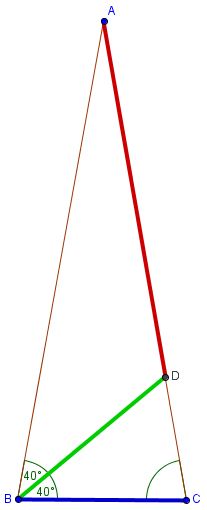 Inverz probléma
Az ABC háromszögben B csúcsnál levő szög 80°. Legyen a B csúcsbeli belső szögfelezőnek az AC oldallal való metszéspontja D. 
Az AD=BC+BD egyenlőség fennállása esetén határozzuk meg a háromszög C csúcsánál levő szögét!
Inverz probléma
Megoldás (Bogomolny)
Folyamatos egyenlőszárú háromszögekre bontás problémája
Melyek azok az egyenlőszárú háromszögek, amelyek folyamatosan felbonthatók olyan egyenlőszárú háromszögekre, melyek alapjai illeszkednek az eredeti háromszög száraira?
Folyamatos egyenlőszárú háromszögekre bontás problémája
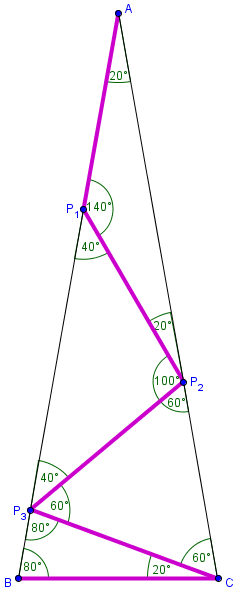 Megoldás (Leikin)

Az előzőek alapján a 80°-80°-20°-os háromszög 4 egyenlőszárú háromszögre bontható fel az ábrán látható módon.


A szárszögek 140°, 100°, 60°, 20°,az alapon fekvő szögek 20°, 40°, 60°, 80° egy-egy számtani sorozat részletei.
Folyamatos egyenlőszárú háromszögekre bontás problémája
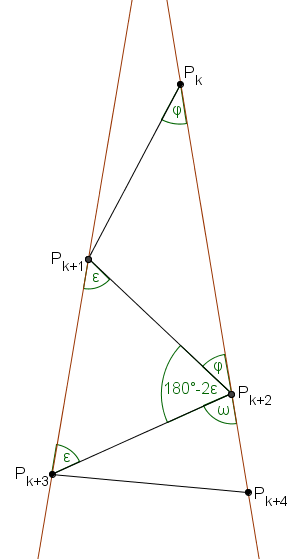 Az alapon fekvő szögek sorozatát vizsgálva az ábra alapján:
egyenlőség alapján a tulajdonság teljesül.
Folyamatos egyenlőszárú háromszögekre bontás problémája
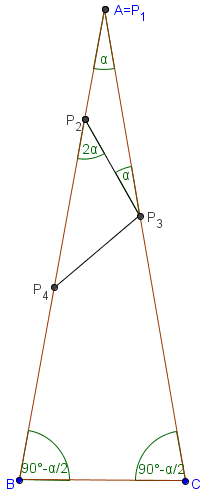 ABC háromszöget folyamatosan A-ból kiindulva n db (nN+) egyenlőszárú háromszögre bontva:
az 1. háromszög alapon fekvő szöge 
a 2. háromszög alapon fekvő szöge 2  (d=)
…
az n. háromszög alapon fekvő szöge
Folyamatos egyenlőszárú háromszögekre bontás problémája
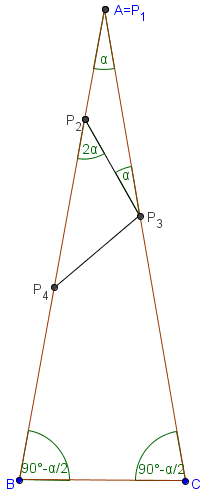 Az N+ eseteket táblázatosan összefoglalva:
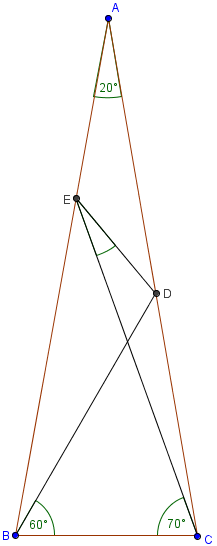 60°-70°-os felosztás
Az ABC egyenlőszárú háromszögben AB=AC és CAB=20°. Legyenek D és E pont az AC illetve AB oldalak azon pontjai, melyekre DBC=60° és ECB=70° . 
Határozzuk meg a DEC-et!
60°-70°-os felosztás
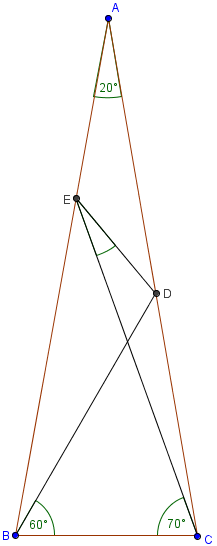 1. megoldás  (Fondanaiche)
2. megoldás (Ionescu)
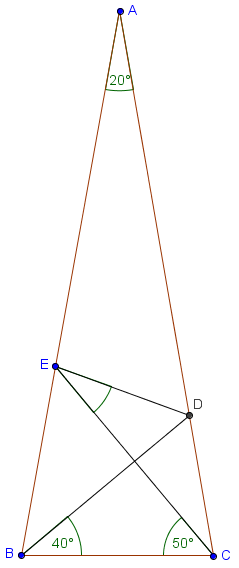 40°-50°-os felosztás
Az ABC egyenlőszárú háromszögben AB=AC és CAB=20°. Legyenek D és E pont az AC illetve AB oldalak azon pontjai, melyekre DBC=40° és ECB=50° . 
Határozzuk meg a DEC-et!
40°-50°-os felosztás
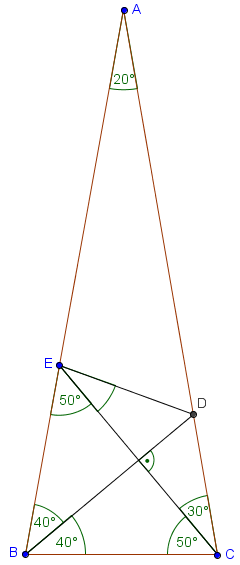 Megoldás 

BCE  egyenlőszárú
BD belső szögfelező merőlegesen felezi CE-t
CDE  egyenlőszárú

           DEC =30°
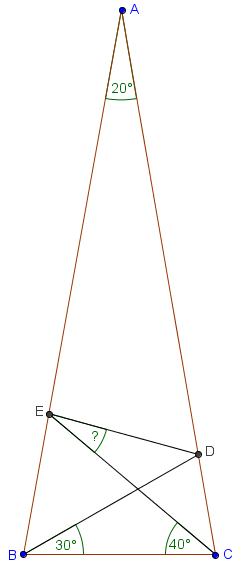 Megoldatlan felosztási problémák
1.   30°-40°-os felosztás:
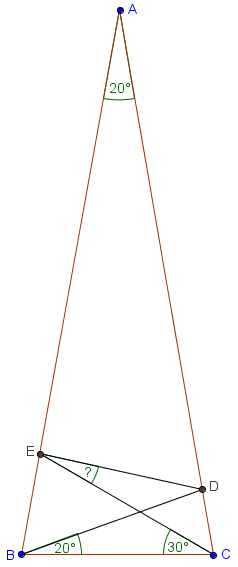 Megoldatlan felosztási problémák
2.   20°-30°-os felosztás:
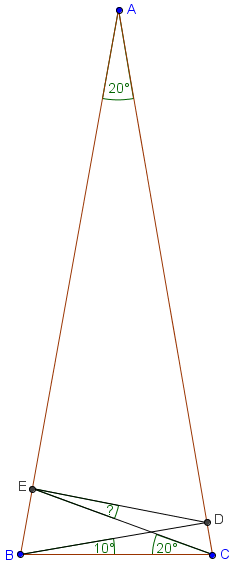 Megoldatlan felosztási problémák
3.   10°-20°-os felosztás:
Köszönöm a figyelmet!
Fonyó Lajos
Keszthely
Vajda János Gimnázium
fonyolajos@gmail.com